The Value Imperative:Meeting the Total Needs of The People of Utah
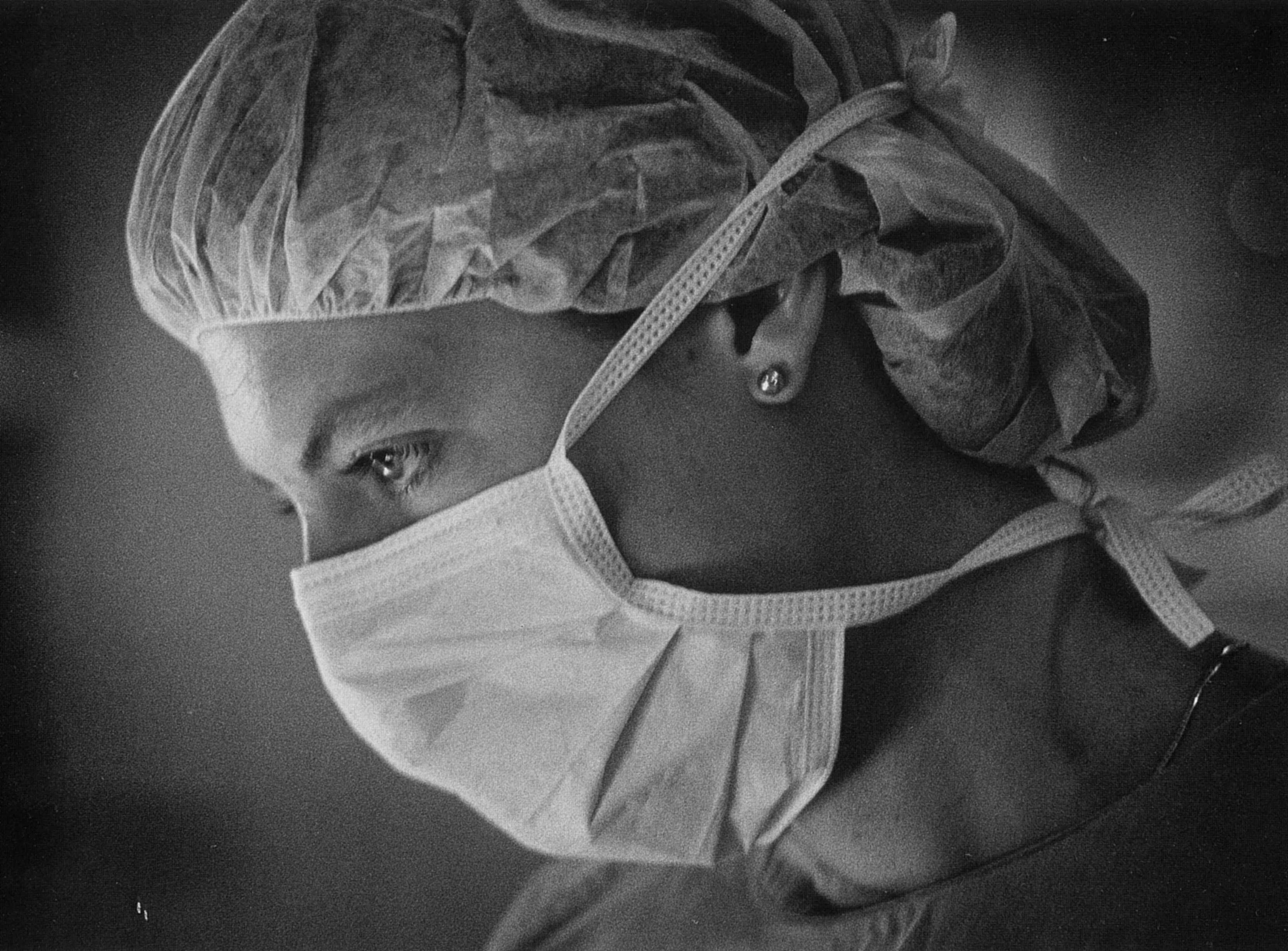 Greg Poulsen
Senior Vice President and 
Chief Strategy Officer
Current Debt and Unfunded Federal Obligations by Category ($ Trillions)
Total National Debt
Medicare
Social 
Security
Source: Office of Management and Budget, May, 2011
The Effect of Medicaid Expansion on Utah
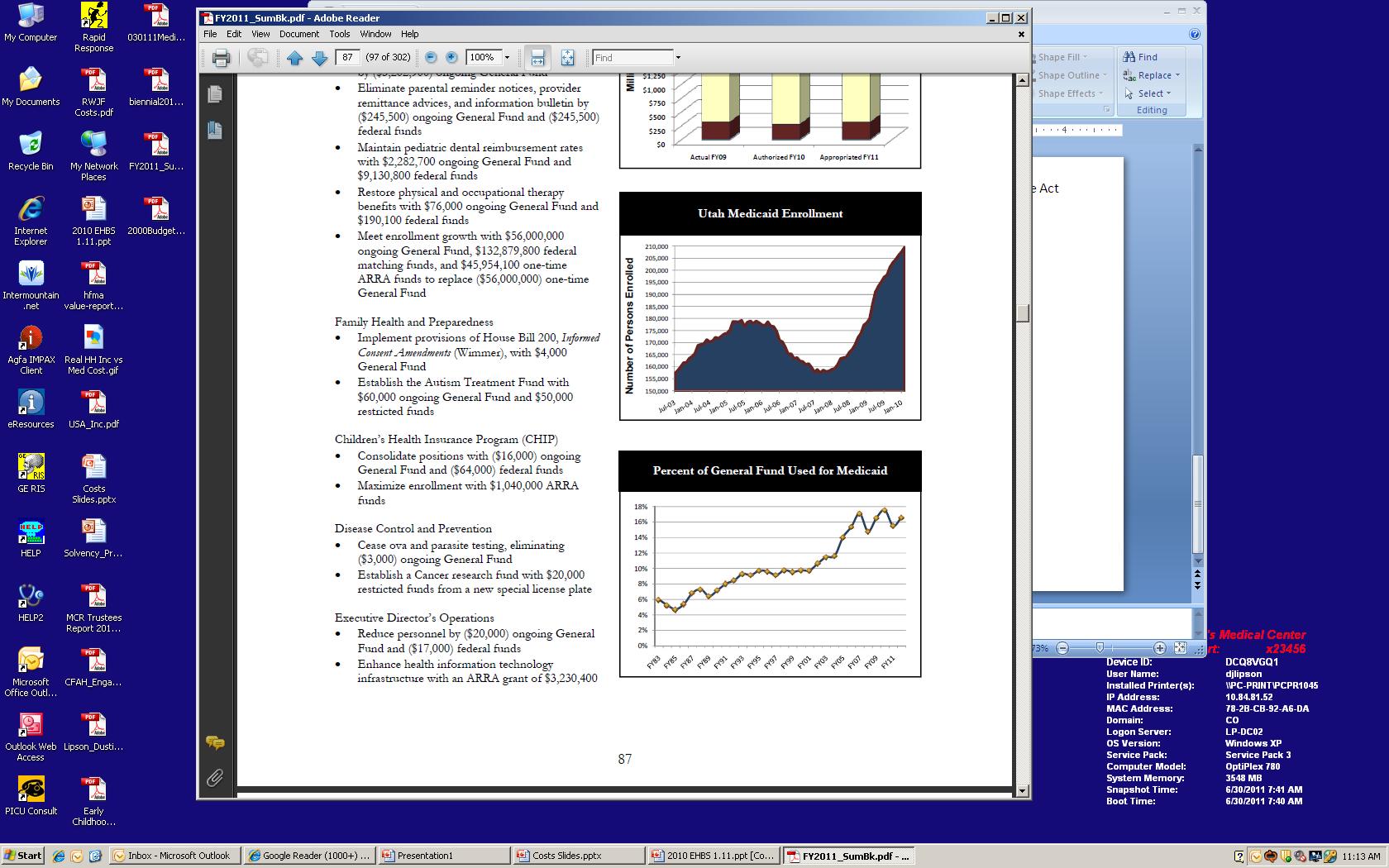 Source: Initial Analysis of Federal Health Reform Legislation. Utah Department of Health. March 30, 2010. Available online at 
http://www.ncsl.org/portals/1/documents/health/UDOH10-2010.pdf. 	
Source: Fiscal Year 2011 Budget Summary. Governor’s Office of Planning and Budget. May 2010. Available online at http://www.governor.state.ut.us/budget/Budget/Budget%20Summaries/FY%202012_SumBk.pdf
[Speaker Notes: The Medicaid share of the Utah General Fund has nearly doubled in the last ten years.

New enrollment in Medicaid associated with the Affordable Care Act will add at least 110,000 new individuals to the rolls, an increase of 52% over current enrollment. 

Projections suggest new enrollment will cost the state $834.1 million over the next ten years.]
Commercial Health Insurance Premiums
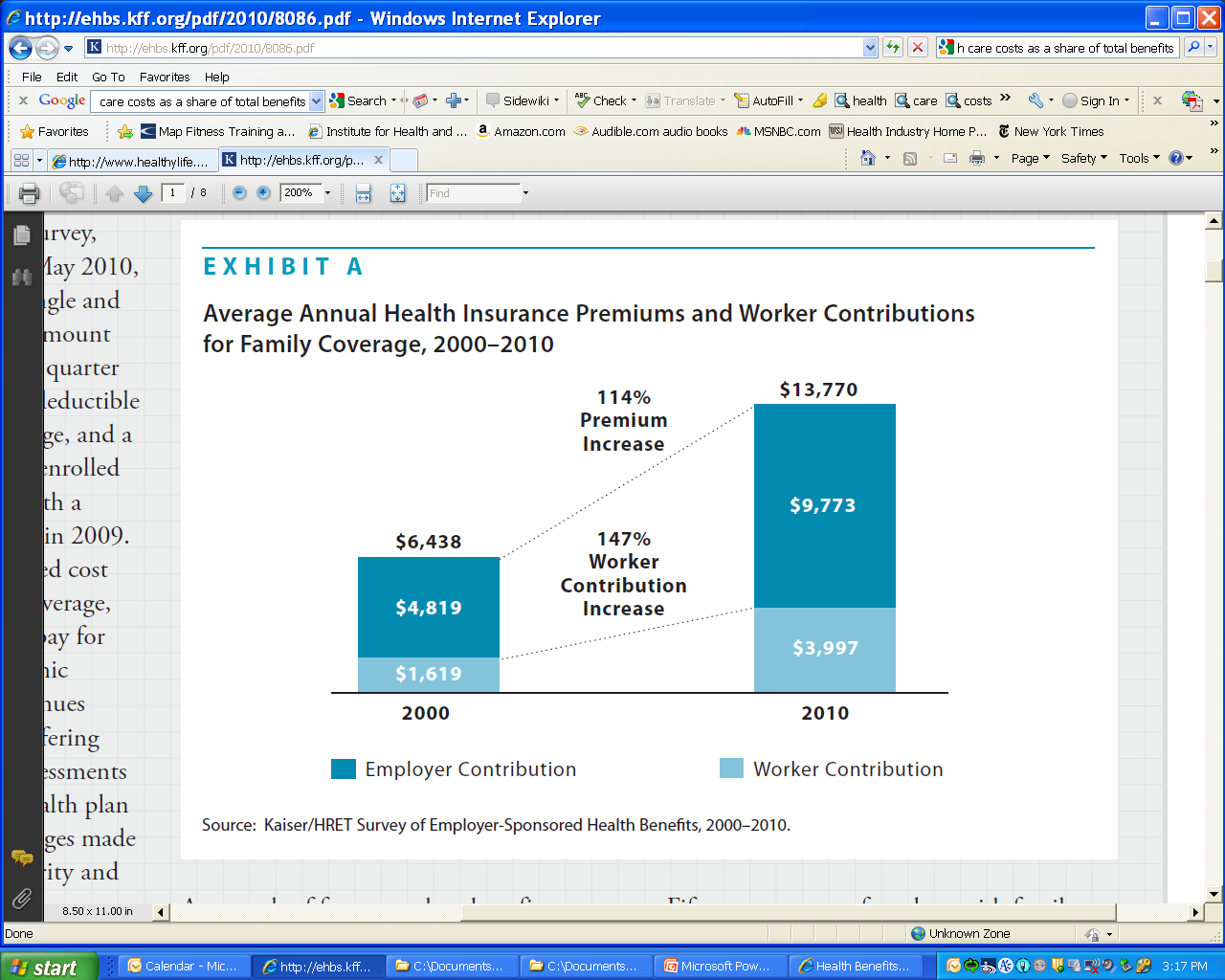 [Speaker Notes: For Intermountain Healthcare, the total premium has increased 108% over the same period.]
Thompson Reuters: Geographic Variation in Spending Among the Commercially Insured, July 2011
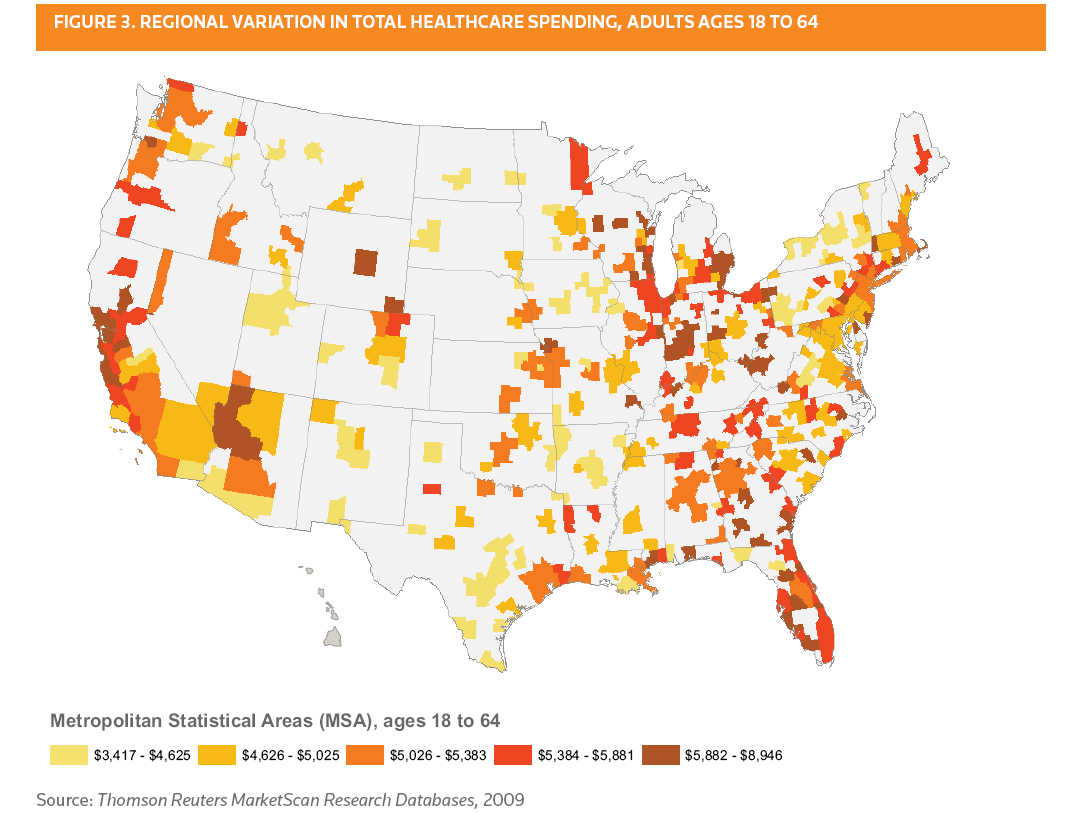 “Ogden, Utah has the lowest medical care spending of $2,623; the highest spending MSA, Anderson, Indiana was nearly three times higher, at $7,231”
1, 8, 12
Healthcare Cost and Benefit are not Linearly Related
Health Benefit*
Cost
*”Adding years to life and life to years”
From Alain Enthoven and Avedis Donabedian
When More is Less
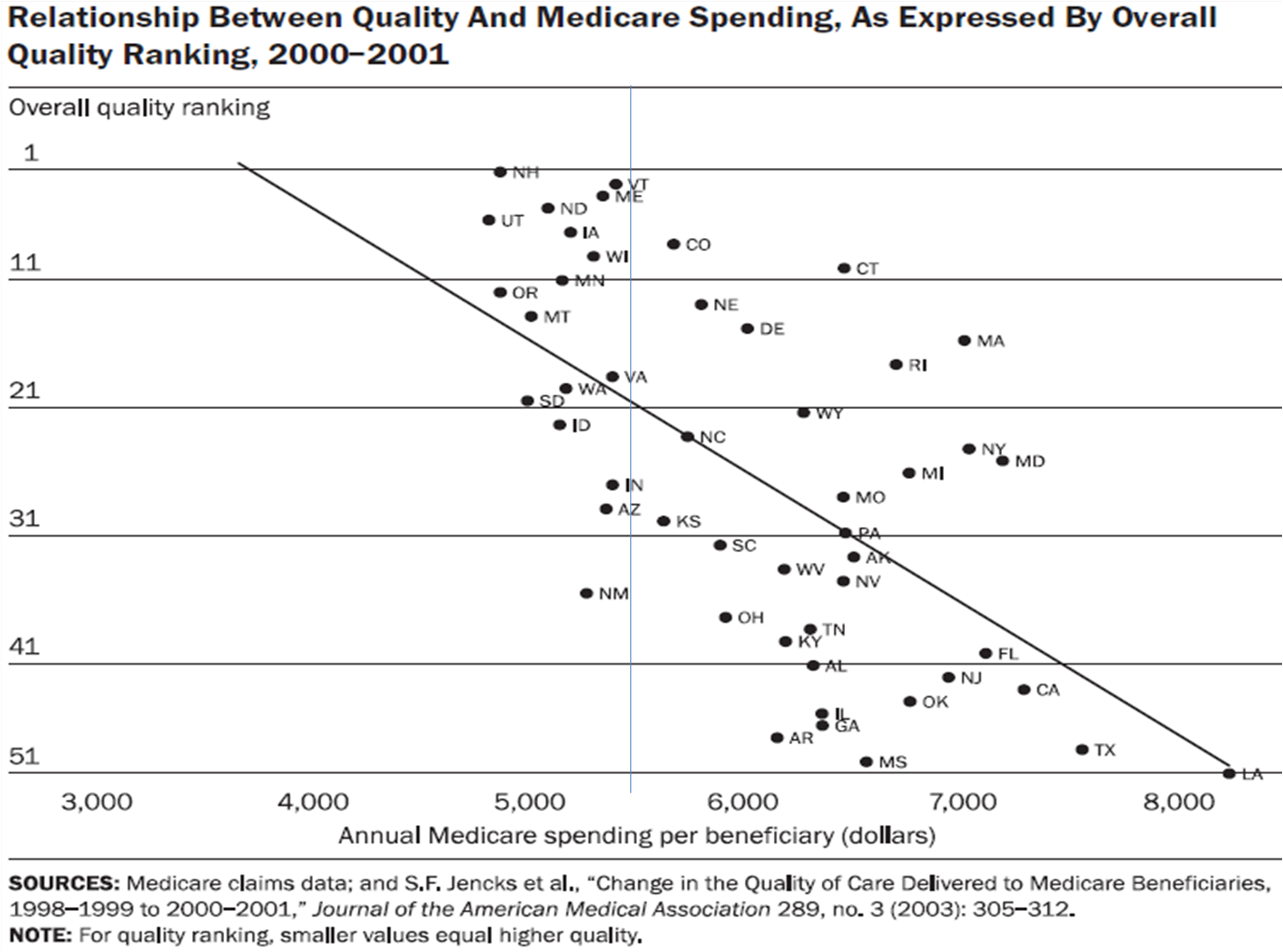 Diabetes: A Medical Example Of “Quality Waste” (New York State)
Potentially Avoidable Complications:
$813 million
Diabetes
Relevant Services
$1.32 billion
Appropriate services:
$515 million
With Fee-For-Service, We Get What We Pay For
“Every system is perfectly designed to achieve the results it gets.”
				W. Edwards Deming
“Fragmented care is designed to maximize inefficiency, and therefore, to maximize revenue.”
				James Orlikoff
Does Utah / Intermountain have room to improve?
Source: The Commonwealth Fund.  Aiming Higher; State Scorecard  on Health System Performance, 2009
Coronary Artery Bypass Grafts per 1,000 Medicare Enrollees
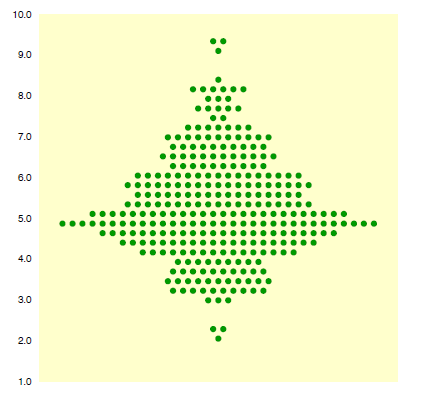 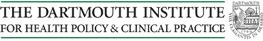 Spine Surgery per 1,000 Medicare Enrollees
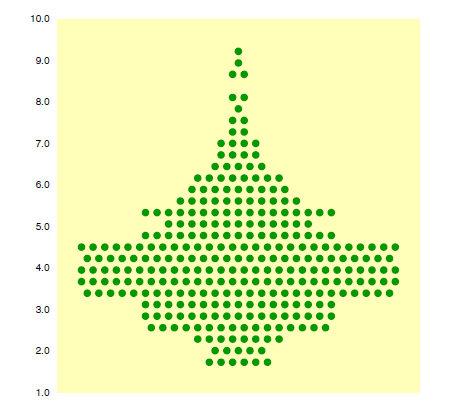 Source: Dartmouth Atlas of Healthcare
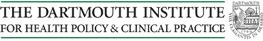 Local Variation for Common Outpatient Procedures (Highest vs. Lowest County Along Wasatch Front)
Source: Utah Health Data Committee, 
Based on County of Residence, Age Adjusted
Key Components of Shared Accountability
Realign financial incentives for providers of healthcare – move from fee-for-service to pay for value
Align incentives and information for members and patients
Involve patients and members financially in health decisions
Provide information to help them work with their physician in making wise choices
Continue to refine patient care (Utah is the national leader)
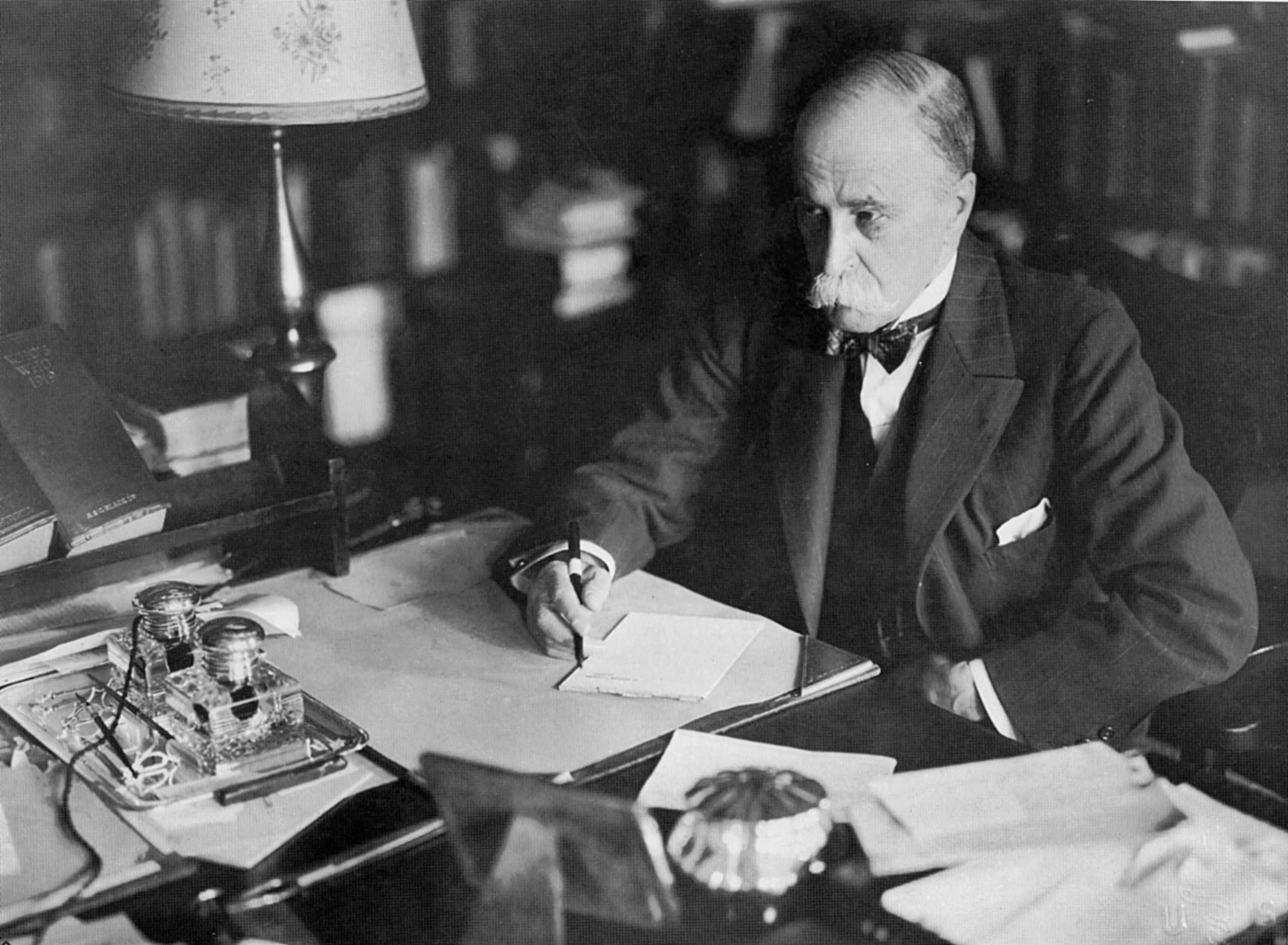 Sir William Osler, 1893
“Medical care must be provided with utmost efficiency.  To do less is a disservice to those we treat, and an injustice to those we might have treated.”